Welke profiel past bij Keim?
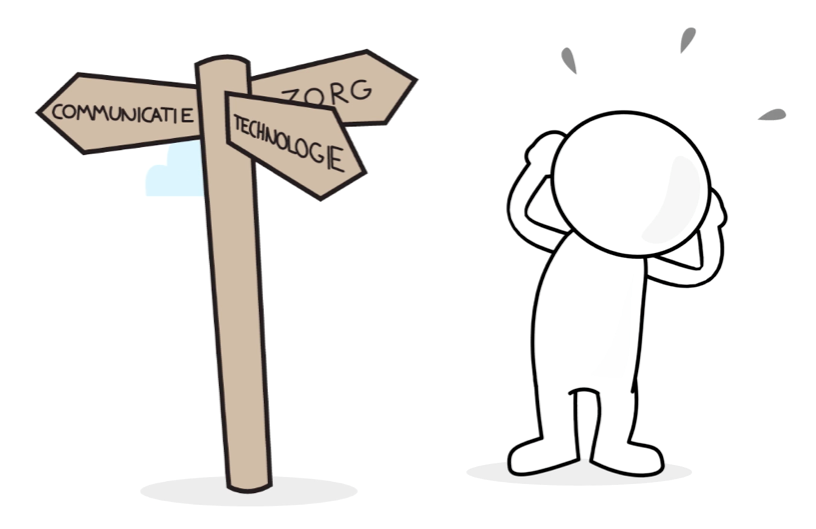 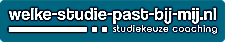 [Speaker Notes: opening]
Profielen die op jouw school mogelijk zijn.
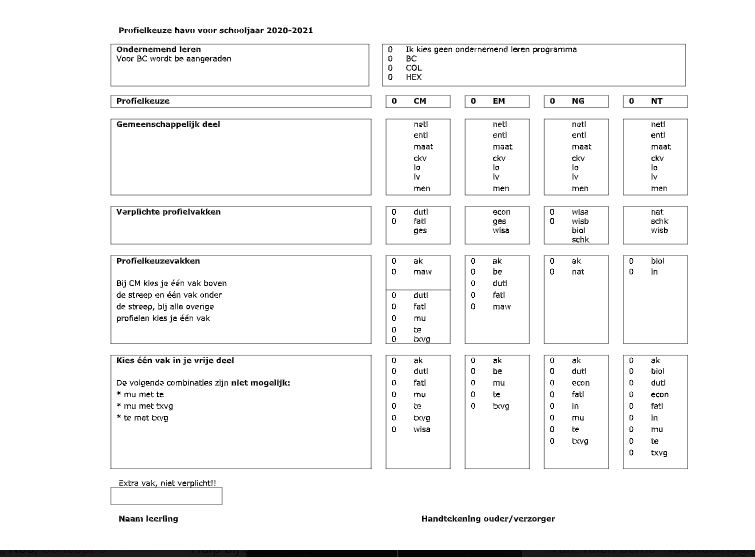 De optimale keuze
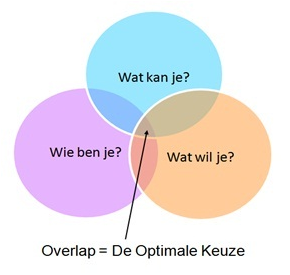 Cognitief

Hobbies/Interesses/passies

Wie ben ik?
Wat motiveert mij? 
Wat zijn mijn unieke talenten?
Waar krijg ik energie van?


Als je weet wat jou energie geeft en wat je
wil, kun je meer dan je denkt!
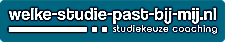 [Speaker Notes: Vandaag mee aan de slag met paars]
Studiekeuze maken
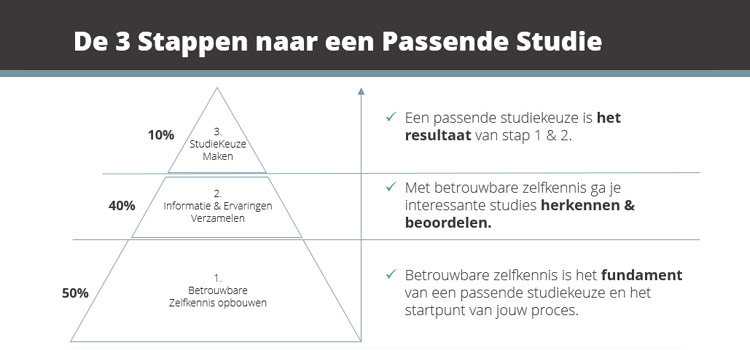 Quiz voor meer zelfinzicht: Kleur bekennen
Inzicht in je eigen gedrag
 Inzicht in je motivatie
 Wat kun je hiermee in je profielkeuze?
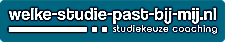 Instructies
8 vragen 
 Het is geen test, er is geen goed en fout.
 Kleur geeft richting en houvast.
 Per vraag kies je 1 antwoord dat het best bij jou past.
 Elk antwoord is gekoppeld aan een kleur.
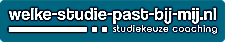 Klaar voor de start
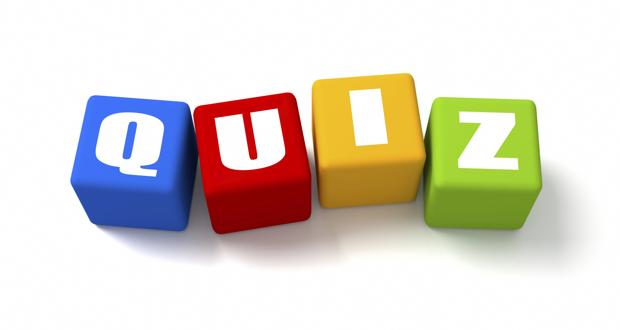 1. Welke manier van voorbereiden op de toetsweek past     het best bij jou?
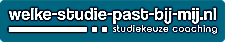 2. Wat vind jij prettig?
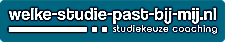 3. Hoe communiceer je het liefst?
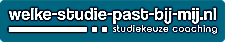 3.   Jullie opdracht: organiseer een avond om zoveel mogelijk geld in          te zamelen voor een goed doel.  Wat zou jij het liefste doen?
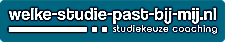 Hoe werkt de DisC?
Het Rode kwadrant: vertelt je hoe je omgaat met problemen en uitdagingen
Het Gele kwadrant: vertelt je hoe je anderen beweegt en overhaalt tot jouw standpunt
Het Groene kwadrant: vertelt je hoe je omgaat met veranderingen in jouw omgeving
Het Blauwe kwadrant: vertelt je hoe je omgaat met regels, details en procedures

Dominant (met een behoefte aan controle, macht en assertiviteit)
Invloed (met een behoefte aan sociale situaties en communicatie)
Stabiel (met een behoefte aan geduld, doorzettingsvermogen en bedachtzaamheid)
Consciëntieus (met een behoefte aan structuur en organisatie)
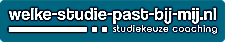 4. Waardoor word jij het meest gemotiveerd?
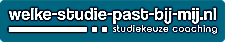 6. Welke begeleiding spreekt jou het meest aan?
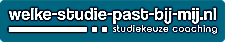 5.   Je werkt met een groepje aan een groepsopdracht. Bij welke groepje voel jij je     het meest op je gemak?
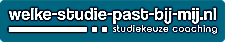 6. Wat is jouw grootste angst?
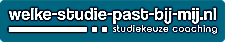 9.   Jullie opdracht: denk mee over een nieuwe opzet van de             activiteiten week. Wat is jouw belangrijkste inbreng?
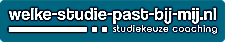 7. Wat is voor jou het belangrijkste wanneer je samenwerkt aan een project?
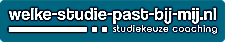 11. Wat vind jij NIET prettig?
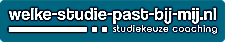 8. Als je naar je toekomst kijkt en denkt aan een baan, welk          (taken)pakket spreekt je dan het meeste aan?
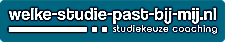 DISC flits
Dominantie
Beslissingen
Initiatieven
Doelen en resultaat
Invloed
Communicatie
Positionering in groep
Jezelf manifesteren
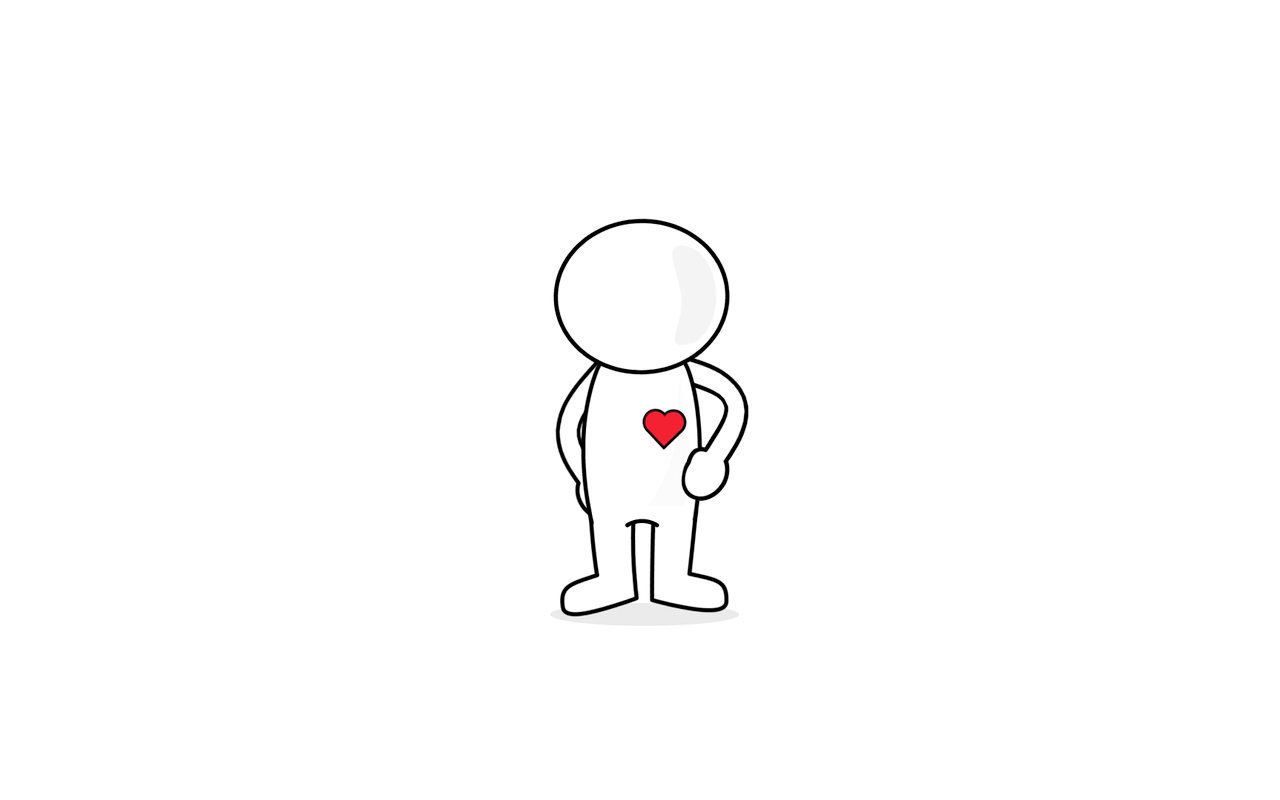 Conformiteit
Regels en feiten
Details
Kwaliteit
Stabiliteit
Plannen en afronden
Verandering
Tempo
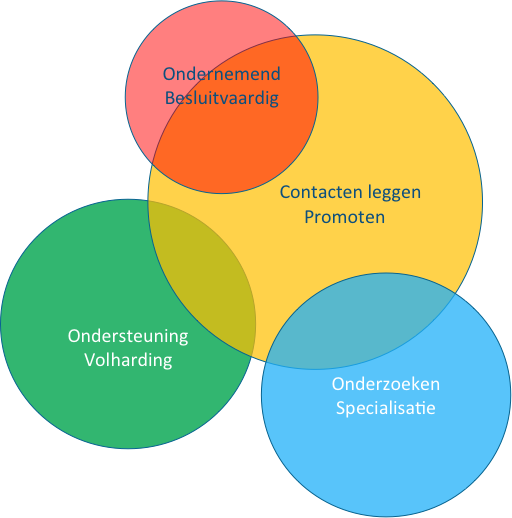 manager
psycholoog
radiopresentator
radiopresentator
marktonderzoeker
manager
psycholoog
marktonderzoeker
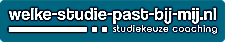 Taakaccenten
Efficiënt bereiken van winstgevend resultaat
Promoten van ideeën of producten
Doorzettingsvermogen
Ondernemerschap
Zelfstandige analyse
Openheid
Toegankelijkheid
Leggen van contacten
Nastreven en handhaven van hoge normen
Zorgen voor praktische ondersteuning
Onderzoeken
Analyseren
Specialiseren en deskundigheid
Ondersteuning
Plannen en organiseren
Praktisch en uitvoerend
Welke eigenschappen zijn het belangrijkst voor hulpverleners?
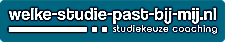 Welke eigenschappen zijn het belangrijkst voor marketingmedewerkers, die vooral bezig zijn met promotie?
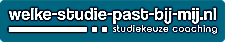 Welke eigenschappen zijn het belangrijkst voor een zelfstandig ondernemer?
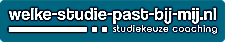 Welke eigenschappen zijn het belangrijkst voor een technisch instructeur?
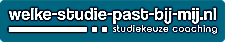 Beroepen Dominantie
trouble-shooter
bedrijfskundige
manager: 
financieel, transport, productie, logistiek, marketing, projecten, risicomanager
ondernemer
makelaar
technoloog
bedrijfsleider, manager, supervisor, ontwikkelaar
advocaat
onderzoeker
Ondernemen
Beslissingen nemen
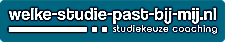 Beroepen Invloed
promotor
demonstrateur
adviseur/consultant
vertegenwoordiger/intermediair
marketingmedewerker
public relations/reclame
presentator
(radio, televisie, beurzen)
toerisme
(hotel, touroperator,
reisbureau, reisleider)
politicus
woordvoerder
softselling
Contacten leggen
Promoten
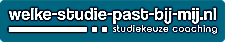 Beroepen Stabiliteit
(financiële) administratie
bankfunctionaris / kredietbeheerder
boekhouder/accountant
HRM medewerker
raadgevend consulent/adviseur
transport of logistiek medewerker
verkoopondersteunende functies
persoonlijk assistent/secretaresse
helpdeskmedewerker/receptionist
maatschappelijk werker
tekenaar/ontwerper
psycholoog / socioloog
ambtenaar
medische hulpverlening
Ondersteunen
Organiseren
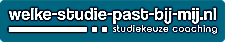 Beroepen Conformiteit
onderzoeker/uitvinder
chemicus/scheikundige
specialist:
financieel – technisch – medisch – IT
accountant/fiscalist/controller
kwaliteitscontroleur
beoordelaar/inspecteur
organisatie-/veiligheidsdeskundige
logistiek controleur
diplomaat
ontwerper/planner
technisch docent
farmaceutisch medewerker
Onderzoeken
Specialiseren
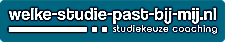 Carrière richtlijnen
promotor
demonstrateur
adviseur/consultant
vertegenwoordiger/intermediair
marketingmedewerker
public relations/reclame
presentator
(radio, televisie, beurzen)
toerisme
(hotel, touroperator,
reisbureau, reisleider)
politicus
woordvoerder
softselling
trouble-shooter 
Bedrijfskundige (E&M)
manager: (E&M)
financieel, transport, productie, logistiek, marketing, projecten, risicomanager
Ondernemer 
 makelaar
technoloog
bedrijfsleider, manager, supervisor, ontwikkelaar
advocaat
onderzoeker
financiële) administratie
bankfunctionaris / kredietbeheerder
boekhouder/accountant
HRM medewerker
raadgevend consulent/adviseur
transport of logistiek medewerker
verkoopondersteunende functies
persoonlijk assistent/secretaresse
helpdeskmedewerker/receptionist
maatschappelijk werker
tekenaar/ontwerper
psycholoog / socioloog
ambtenaar
medische hulpverlening
onderzoeker/uitvinder
chemicus/scheikundige
specialist:
financieel – technisch – medisch – IT
accountant/fiscalist/controller
kwaliteitscontroleur
beoordelaar/inspecteur
organisatie-/veiligheidsdeskundige
logistiek controleur
diplomaat
ontwerper/planner
technisch docent
farmaceutisch medewerker
C&M (veel groen en geel)
Dit profiel is gericht op Communicatie, Talen, Kunst, Cultuur, Toerisme, Onderwijs, Hulpverlening. 
Je hebt belangstelling voor één van de bovenstaande onderwerpen.
Je bent creatief en hebt een open mind.
Je bent sociaal, inlevend en hebt een brede maatschappelijke belangstelling.
Je vindt het leuk om met mensen te werken en ze te helpen.

De vakken talen, Geschiedenis en een aantal Culturele en Kunstzinnige Vormingsvakken zijn verplicht in dit profiel. 

Mogelijke vervolgstudies op HBO of WO gebied zijn:
Maatschappelijk Werk
Sociaal Pedagogische Hulpverlening
Journalistiek
Communicatie
Grafische vormgeving
Psychologie
Sociologie
Rechten
Bestuurskunde
E&M (veel rood en geel, mss ook blauw)
Dit profiel is gericht op Commercie, Economie, Administratie, Informatie en Accountancy. 
Je hebt belangstelling voor één van de bovenstaande onderwerpen.
Je bent behoorlijk goed in rekenen.
Je bent ondernemend en houdt van aanpakken.
Je vind het leuk om werk te organiseren.

De vakken Geschiedenis, Wiskunde en Economie zijn verplicht in dit profiel. 
Mogelijke vervolgstudies op HBO of WO gebied zijn:
Bedrijfseconomie
Commerciële economie
Personeel en arbeid
Bestuurskunde
Economie 
Marketing
Hogere Hotelschool/Toerisme
Bedrijfskunde

Met wiskunde B ook Econometrie of Business Analytics
N&G (groen/blauw/geel/rood)
Dit profiel is gericht op de onderwerpen Gezondheid, Chemie, Milieu, Water, Planten en Dieren.
Je hebt belangstelling voor één van de bovenstaande onderwerpen.
Je bent behoorlijk goed in exacte vakken.
Je bent nieuwsgierig en wilt graag weten hoe dingen ontstaan en hoe ze werken.
Je vindt het leuk om met mensen of dieren te werken en ze te helpen.

De vakken Scheikunde, Biologie en Wiskunde zijn verplicht in dit profiel
Mogelijke vervolgstudies op HBO of WO gebied zijn:

Geneeskunde
Voedingsmiddelentechnologie
Kust- en zeemanagement
Chemische technologie
Biotechnologie
Medisch laboratoriumonderzoek
Bewegingswetenschappen
Biomedische wetenschappen
Gezondheidswetenschappen
N&T (blauw/groen (en mss rood)
Dit profiel is gericht op Rekenen, Bouwen, Onderzoeken, Testen, Analyseren, Stoffen en Ontwerpen.
Je houdt van één van de bovenstaande activiteiten.
Je bent behoorlijk goed in exacte vakken.
Je kunt logisch denken en wil weten hoe dingen werken 
Je hebt interesse in de natuur, milieu, water.

De vakken Natuurkunde, Scheikunde en Wiskunde zijn verplicht in dit profiel. Het profiel Natuur en Techniek is het meest exacte profiel. 

Mogelijke vervolgstudies op HBO of WO gebied zijn:
Bouwkunde
Elektrotechniek
Werktuigenbouwkunde
Weg- en waterbouwkunde
Milieukunde
Bioprocestechnologie
Civiele techniek
Testje welk profiel past bij mij?
Wat kan ik en wat wil ik? 

Welke vakken vind ik interessant?
Welke beroepen lijken me leuk?
Waar wil ik meer over weten?
Waar wil ik goed in worden?

Maak testje
https://www.testcentrumgroei.nl/profielkeuzetest
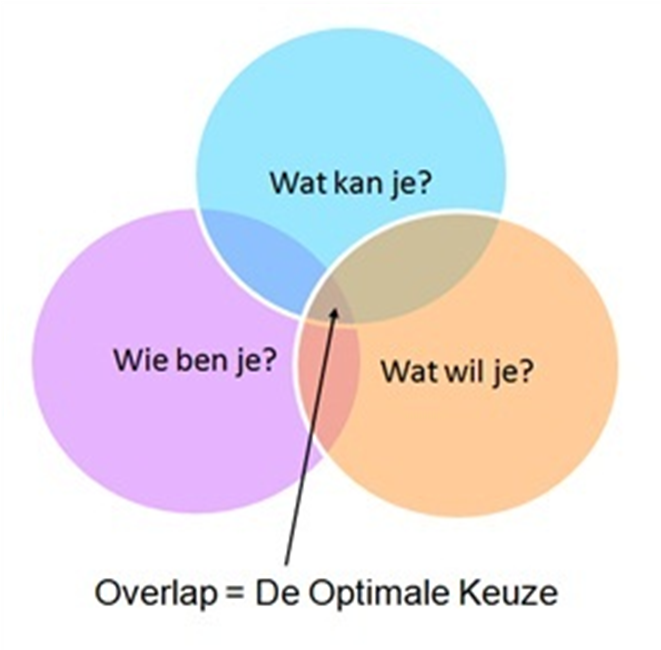 Wat kan je ???????
Maak 3 rijtjes met vakken. 

Heel erg leuk en/of ben ik goed in
Leuk maar moet ik mijn best voor doen (maar wil ik ook doen)
Niet leuk/kan ik niet/wil ik niet
Profielen Giulia....
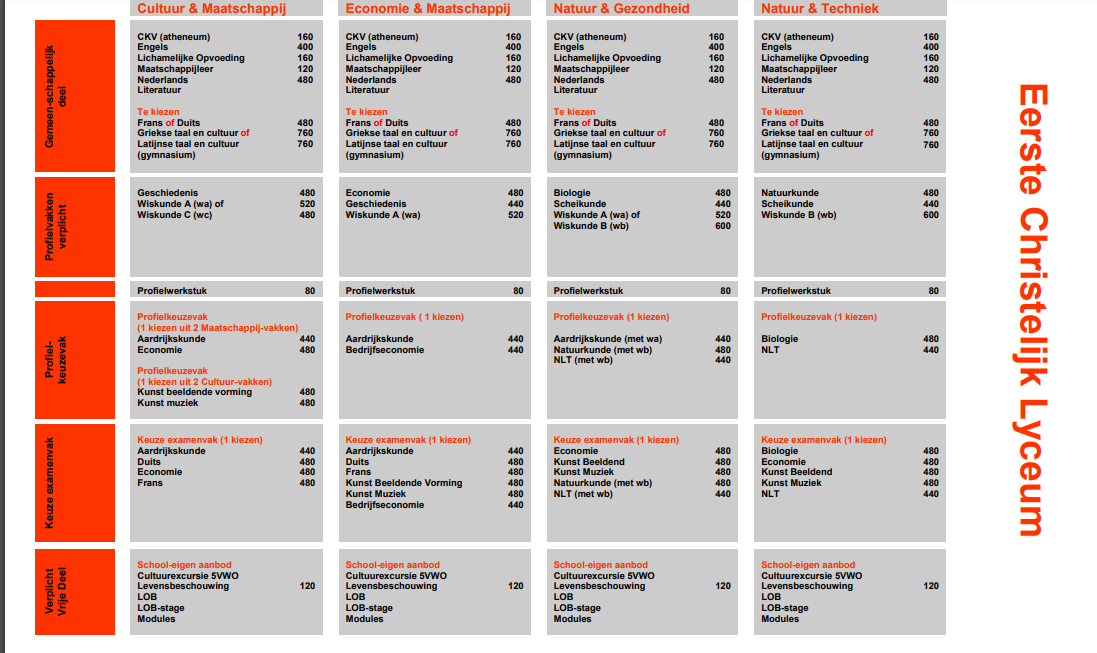 Profielen Valentijn.
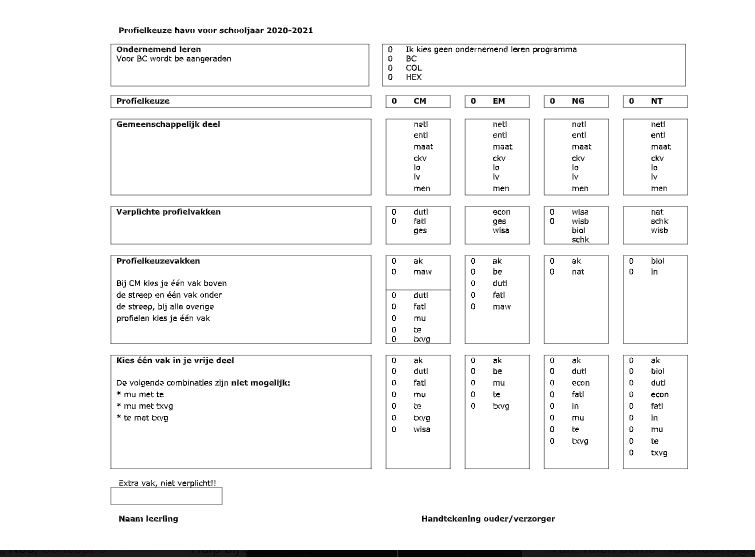 Tips voor studiesucces in de bovenbouw
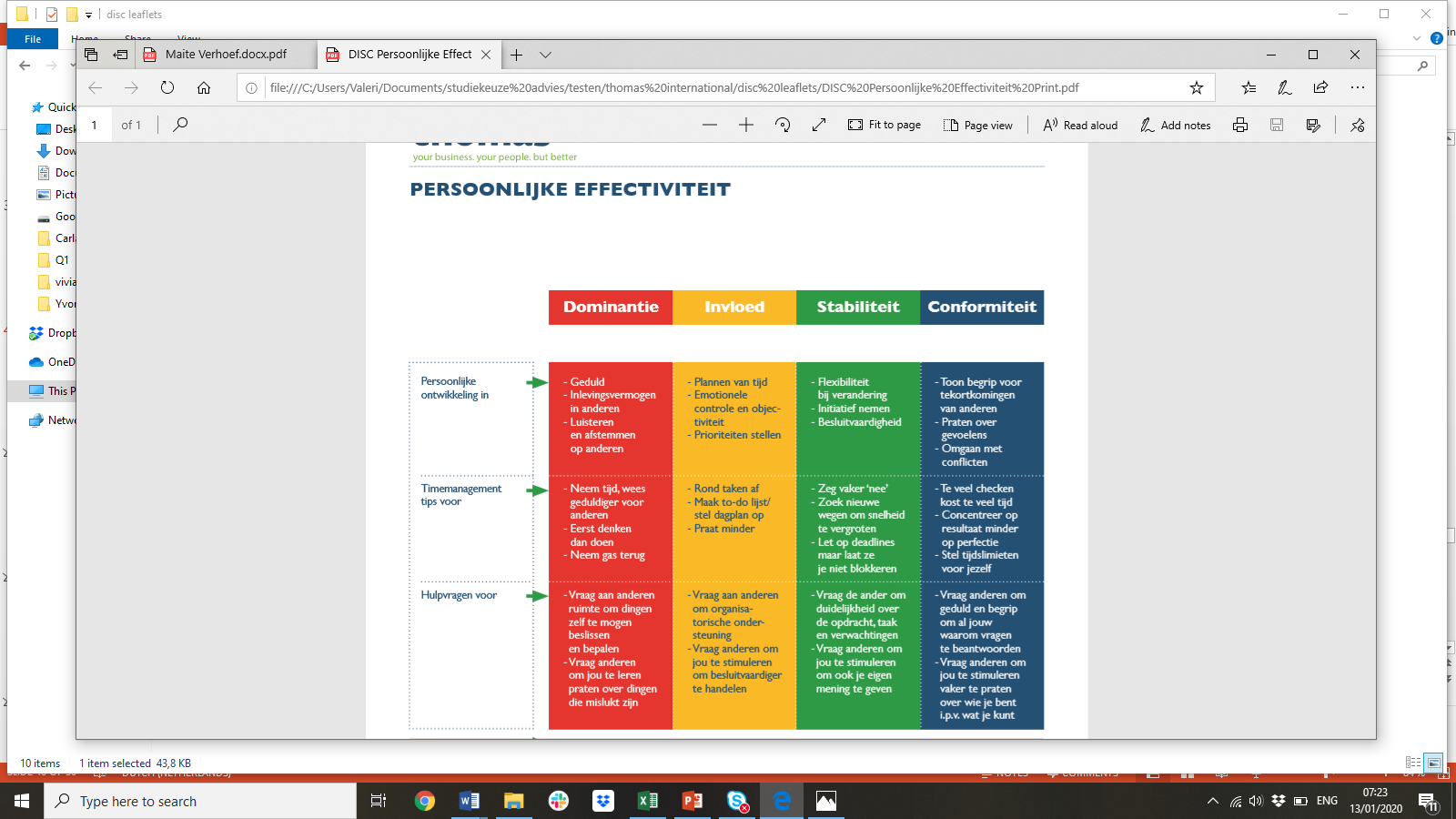 Profiel C&M
Dit profiel is gericht op Communicatie, Talen, Kunst, Cultuur, Toerisme, Onderwijs, Hulpverlening. 
Je hebt belangstelling voor één van de bovenstaande onderwerpen.
Je bent creatief.
Je bent sociaal en belangstellend.
Je vindt het leuk om met mensen te werken en ze te helpen.
De vakken talen, Geschiedenis en een aantal Culturele en Kunstzinnige Vormingsvakken zijn verplicht in dit profiel. 

Het profiel Cultuur en Maatschappij is bedoeld om een brede algemene kennis op te bouwen. Vandaar dat er zo veel verschillende vakken in dit profiel zitten. Het is tevens het minst exacte profiel. 
Mogelijke vervolgstudies op HBO of WO gebied zijn:

Maatschappelijk Werk			* Sociaal Pedagogische Hulpverlening
Journalistiek				* Communicatie
Grafische vormgeving			* Toerisme
Psychologie				* Sociologie
Rechten
Profiel E&M
Dit profiel is gericht op Commercie, Economie, Administratie, Informatie en Accountancy. 
Je hebt belangstelling voor één van de bovenstaande onderwerpen.
Je bent behoorlijk goed in rekenen.
Je bent ondernemend en houdt van aanpakken.
Je organiseert graag en neemt initiatief.
De vakken Geschiedenis, Wiskunde en Economie zijn verplicht in dit profiel. 
Mogelijke vervolgstudies op HBO of WO gebied zijn:
Bedrijfseconomie en bedrijfskunde
Commerciële economie
Ondernemersschaps studies
Personeel en arbeid/HRM
Bestuurskunde
Economie van landbouw en milieu
Huishoud- en consumentenwetenschappen, Facility management
N&G
Dit profiel is gericht op de onderwerpen Gezondheid, Chemie, Milieu, Water, Planten en Dieren.

Je hebt belangstelling voor één van de bovenstaande onderwerpen.
Je bent behoorlijk goed in exacte vakken.
Je bent nieuwsgierig en wilt graag weten hoe dingen ontstaan en hoe ze werken.
Je vindt het leuk om met mensen te werken en ze te helpen.
De vakken Scheikunde, Biologie en Wiskunde zijn verplicht in dit profiel. 

Mogelijke vervolgstudies op HBO of WO gebied zijn:

Milieukunde
Voedingsmiddelentechnologie
Kust- en zeemanagement
Chemische technologie
Biotechnologie
Medisch laboratoriumonderzoek
Bewegingswetenschappen
Biomedische wetenschappen
Gezondheidswetenschappen
Geneeskunde
N&T
Dit profiel is gericht op Rekenen, Bouwen, Onderzoeken, Testen, Analyseren, Stoffen en Ontwerpen.

Je houdt van één van de bovenstaande activiteiten.
Je bent behoorlijk goed in exacte vakken.
Je kunt logisch denken en lost graag problemen op.
Je hebt interesse in de natuur, milieu, water.
De vakken Natuurkunde, Scheikunde en Wiskunde zijn verplicht in dit profiel. 
Het profiel Natuur en Techniek is het meest exacte profiel. 

Mogelijke vervolgstudies op HBO of WO gebied zijn:

Bouwkunde
Elektrotechniek
Werktuigenbouwkunde
Weg- en waterbouwkunde
Milieukunde
Bioprocestechnologie
Civiele techniek
Om over na te denken!
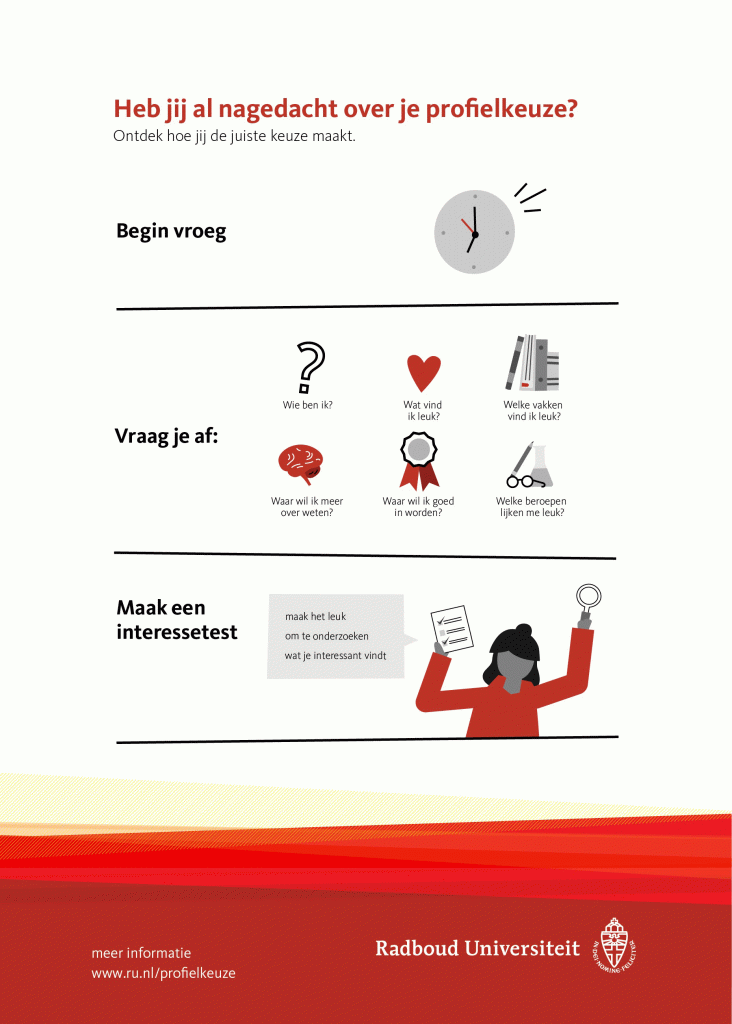 Welke studie past bij mij?
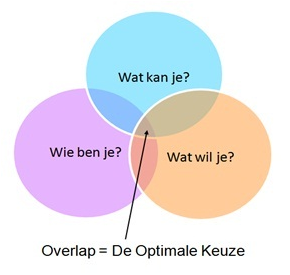 Wie ben ik?
Uitkomsten quiz 
 Wat kan ik? 
Wat is mijn profiel NG-NT-CM-EM 
In welke vakken ben ik goed?
Wat wil ik?
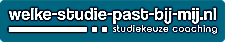 [Speaker Notes: NG = wiskunde A/B – Biologie – Scheikunde
NT = wiskunde B – natuurkunde – scheikunde
CM = Geschiedenis – Duits/frans – Wiskunde C / A*
EM = wiskunde A/B – geschiedenis - Economie]
Ik weet wie ik ben en wat ik wil!
Hoe gebruik je Qompas goed?
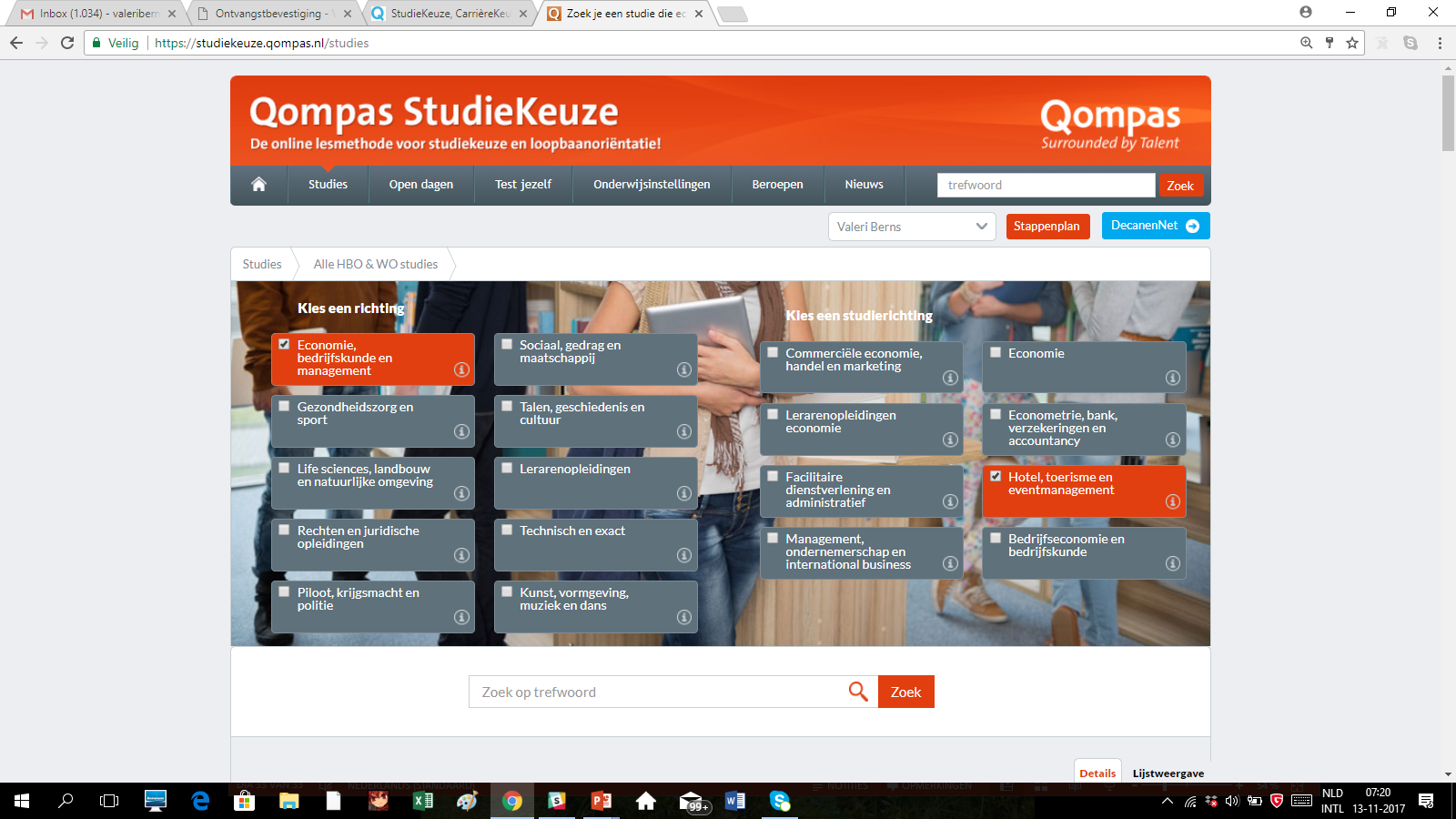 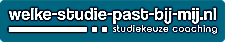 Maak actieplan voor jouw studiekeuze
Betrouwbare zelfkennis: 
Praat met je ouders, mentor, vrienden -> vraag feedback
Kom voor Persoonlijke Student Profiel Analyse
Informatie verzamelen
Bezoek gericht open dagen, bereid ze voor!
Meeloopdagen/proefstuderen
Wie ken je die de studie doet/gedaan heeft?
Bezoek een carrierebeurs: wat voor banen zijn er allemaal? Wat moet je daarvoor gestudeerd hebben?
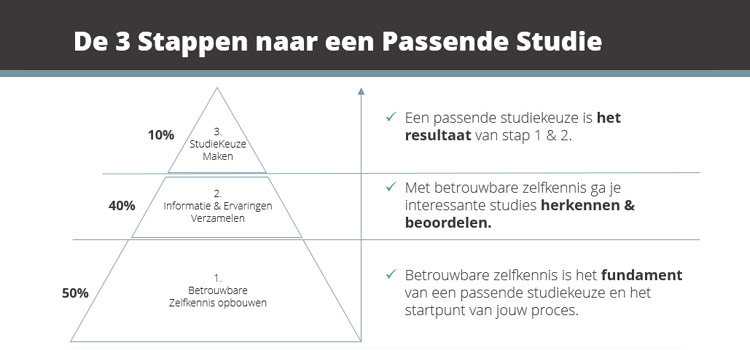 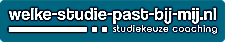 Meer weten? Hulp nodig?
Valeri Berns , 06 21 42 99 56, Valeriberns@gmail.com
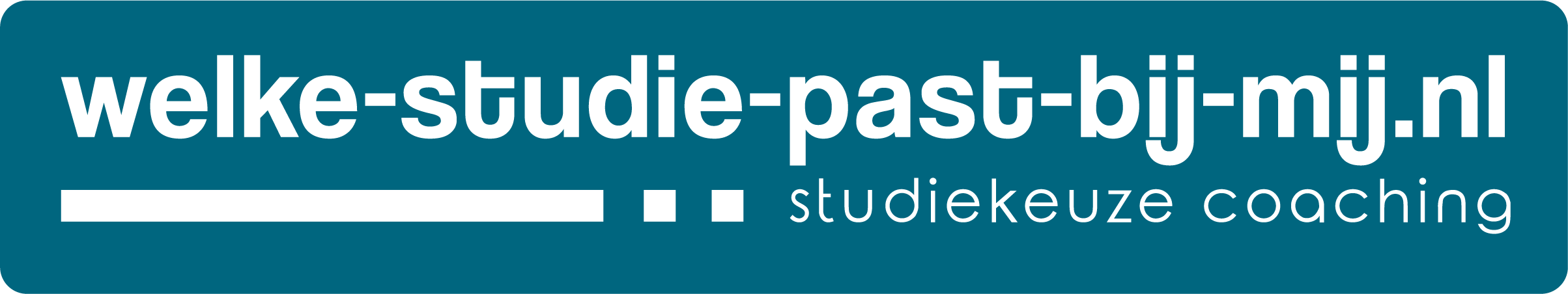 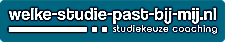